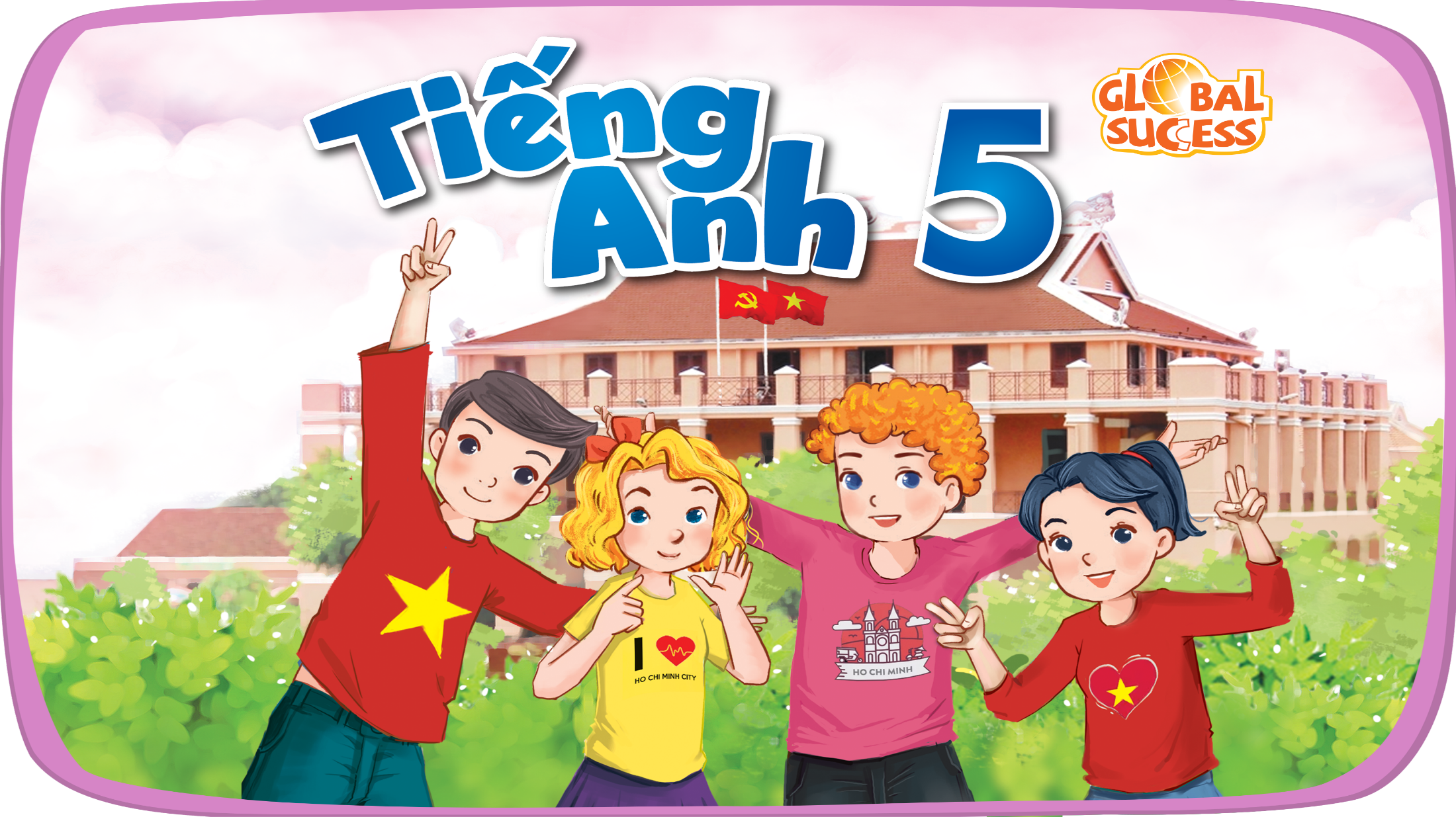 Unit 10 Our school trip
Lesson 1 - Period 1
Table of contents
01
Warm-up and Review
02
Activity 1. Look, listen and repeat
03
Activity 2. Listen, point and say
04
Activity 3. Let’s talk
05
Fun corner and Wrap-up
01
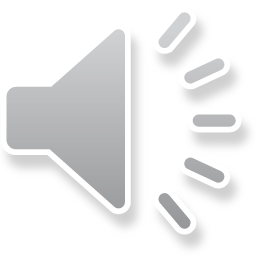 Warm-up and Review
Let’s chant.
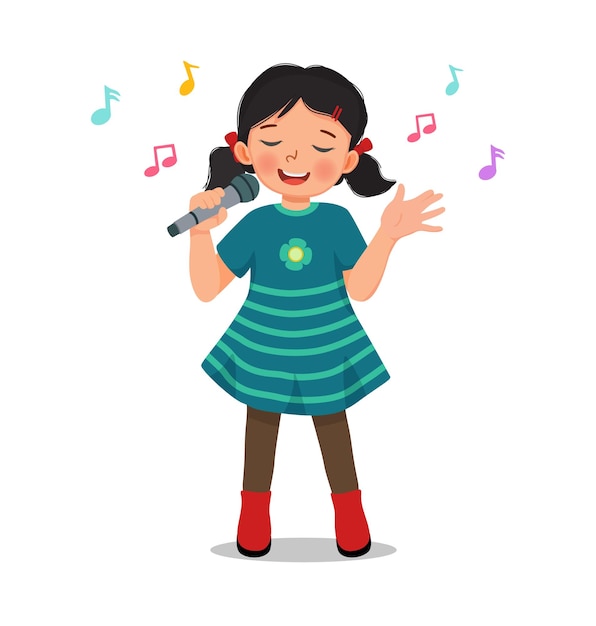 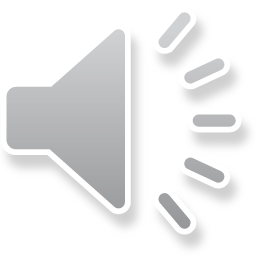 Yesterday, I was at the cinema. 
I wanted to watch a film. 
The film was interesting. 
I liked the film.
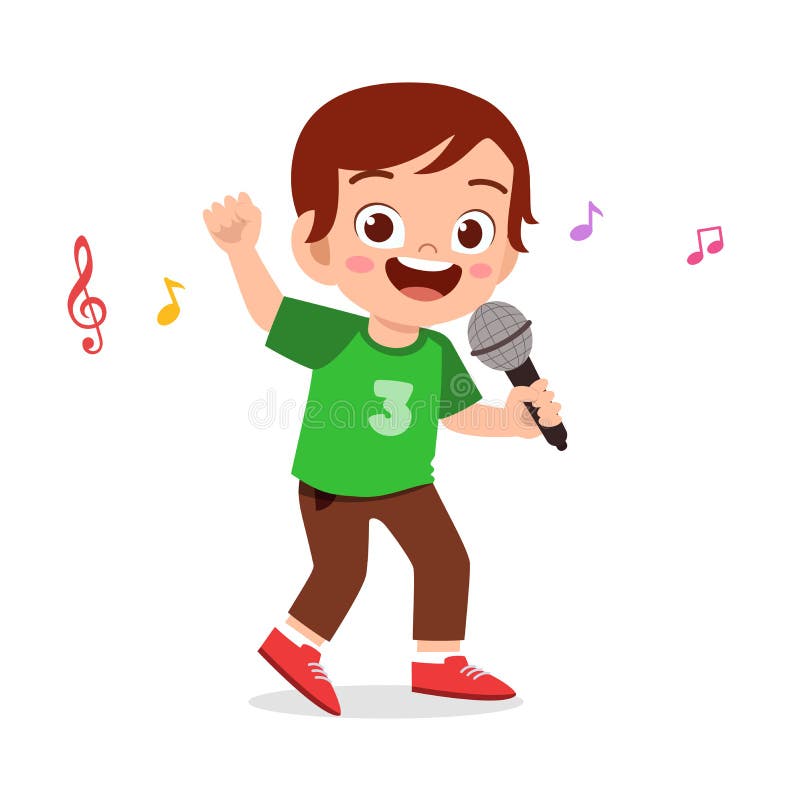 Yesterday, we were at the bakery. 
We wanted to buy some cakes. 
The cakes were delicious. 
We loved the cakes.
Let’s chant.
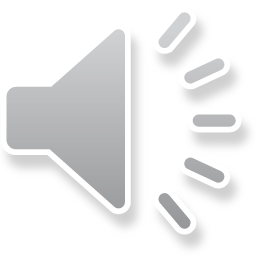 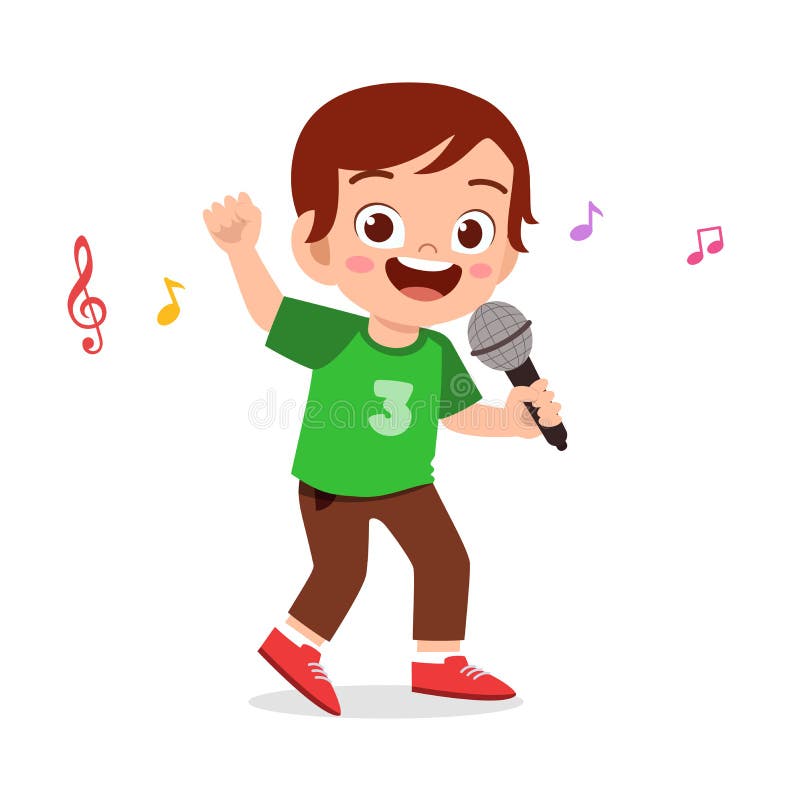 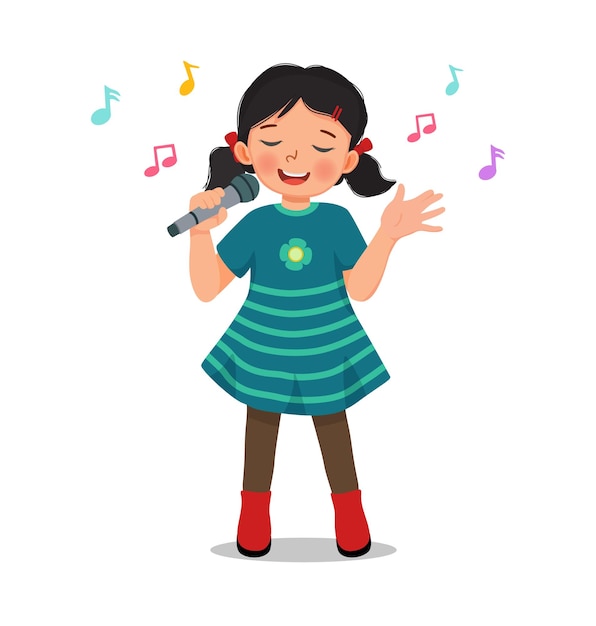 02
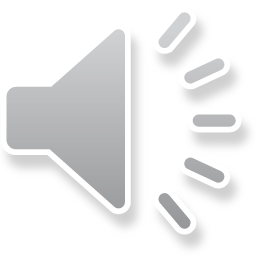 Activity 1. 
Look, listen and repeat.
Look, listen and repeat.
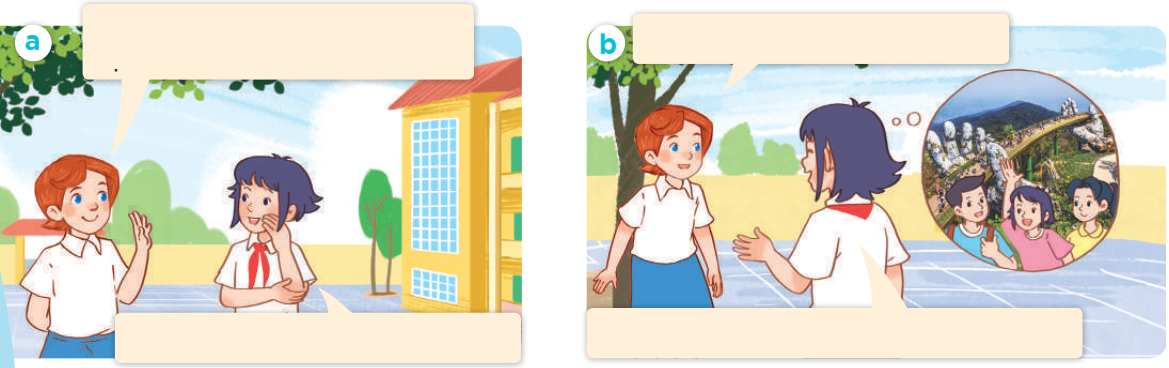 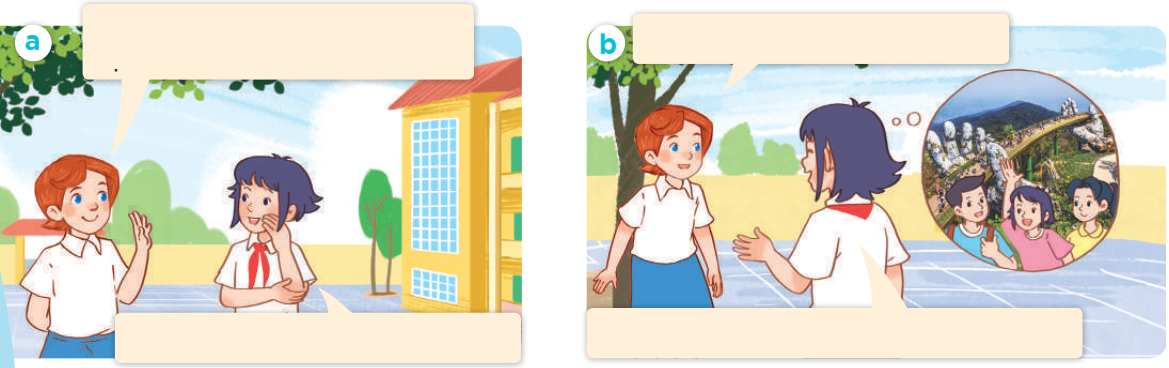 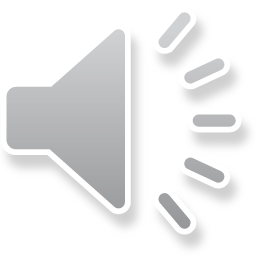 Look, listen and repeat.
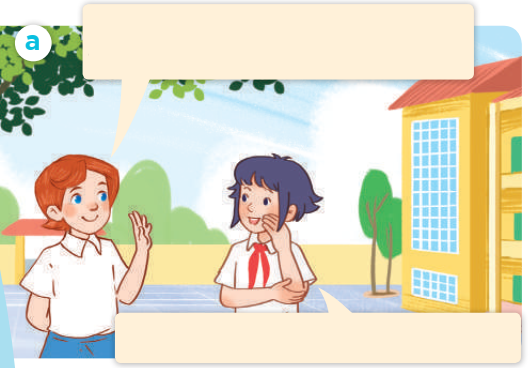 Hello, Linh. How was your school trip last weekend?
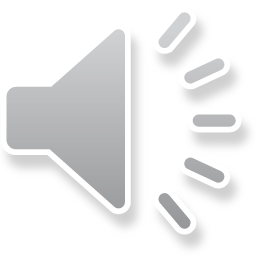 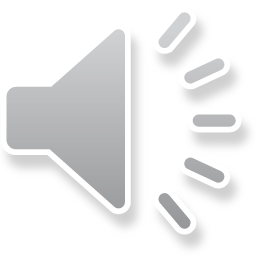 It was great! We went to Da Nang.
[Speaker Notes: Nháy vào hội thoại để nghe lại âm thanh từng câu.]
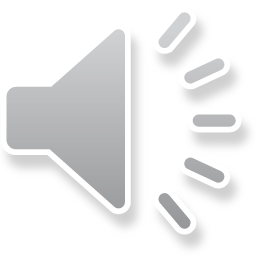 Look, listen and repeat.
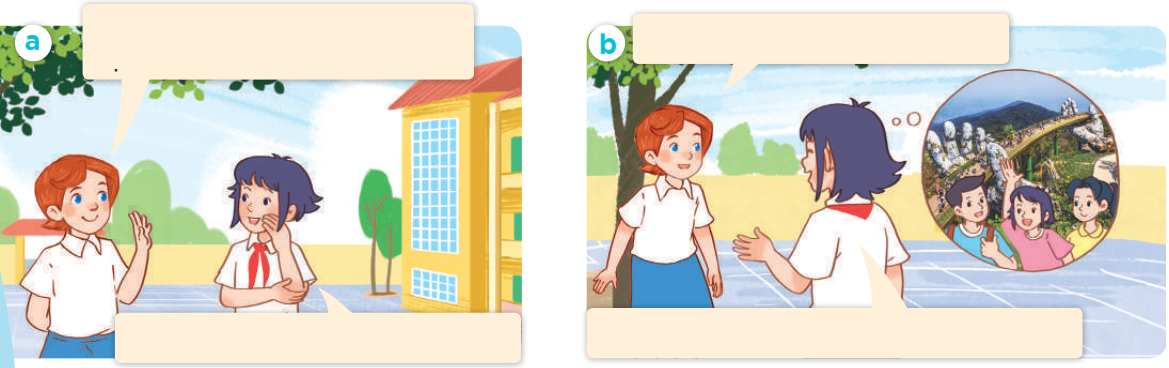 Did Nam and Mai go with you?
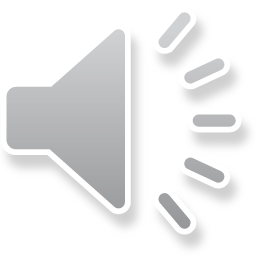 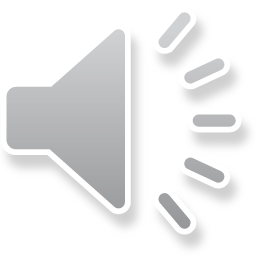 Yes, they did. We all enjoyed it very much.
[Speaker Notes: Nháy vào hội thoại để nghe lại âm thanh từng câu.]
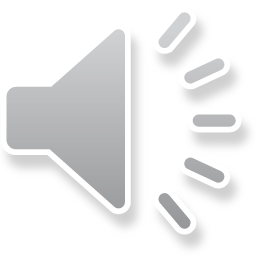 Look, listen and repeat.
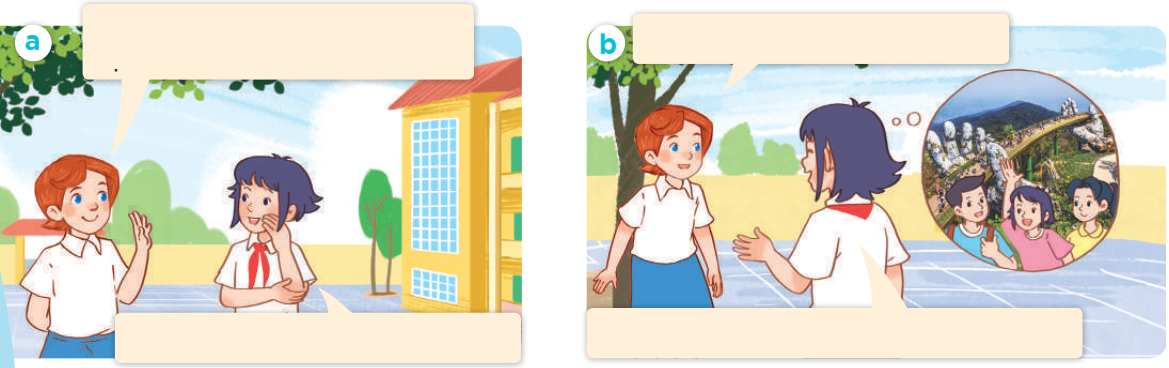 Hello, Linh. How was your school trip last weekend?
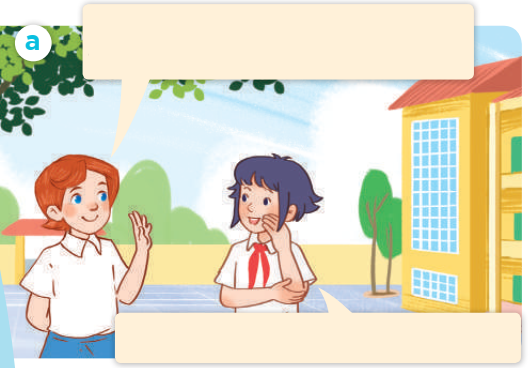 Did Nam and Mai go with you?
It was great! We went to Da Nang.
Yes, they did. We all enjoyed it very much.
[Speaker Notes: Nháy vào hội thoại để nghe lại âm thanh từng câu.]
03
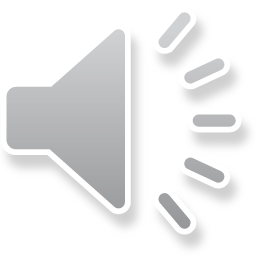 Activity 2. 
Listen, point and say.
Listen, point and say.
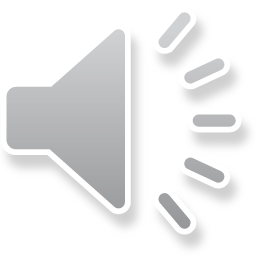 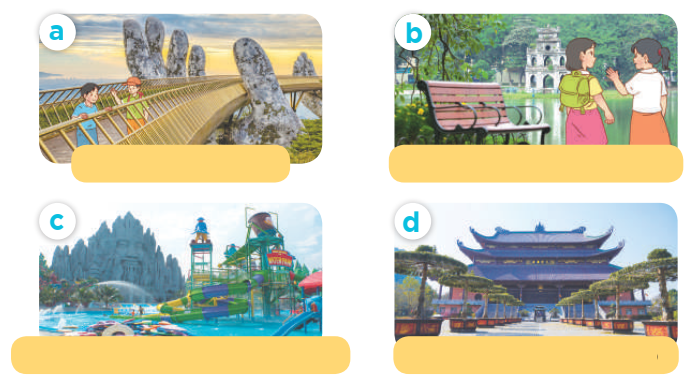 Listen, point and say.
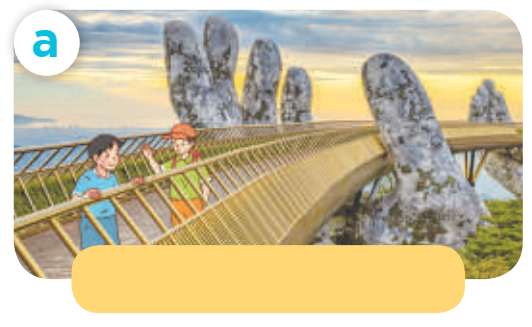 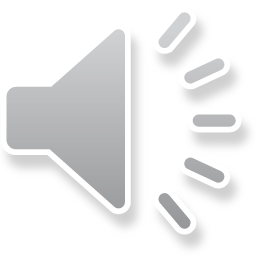 Ba Na Hills / yes
Listen, point and say.
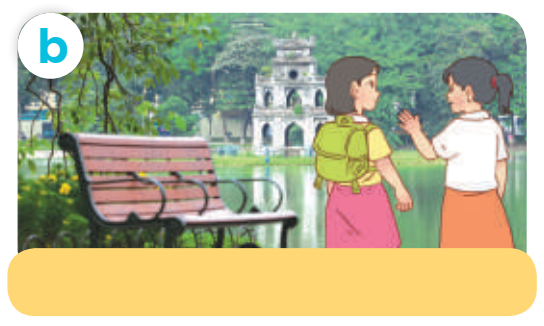 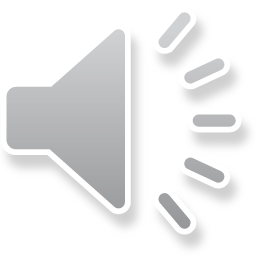 Hoan Kiem Lake/ yes
Listen, point and say.
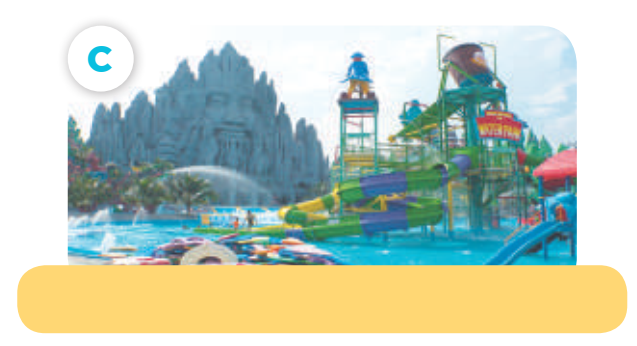 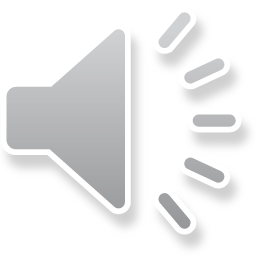 Suoi Tien Theme Park/ no
Listen, point and say.
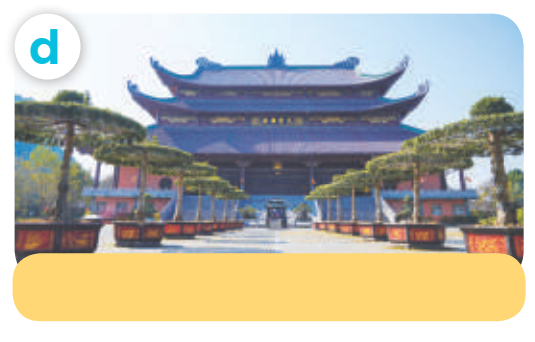 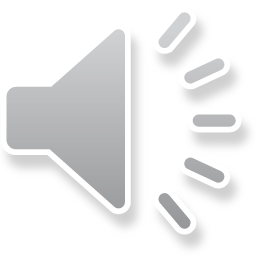 Bai Dinh Pagoda / no
Did they go to __?
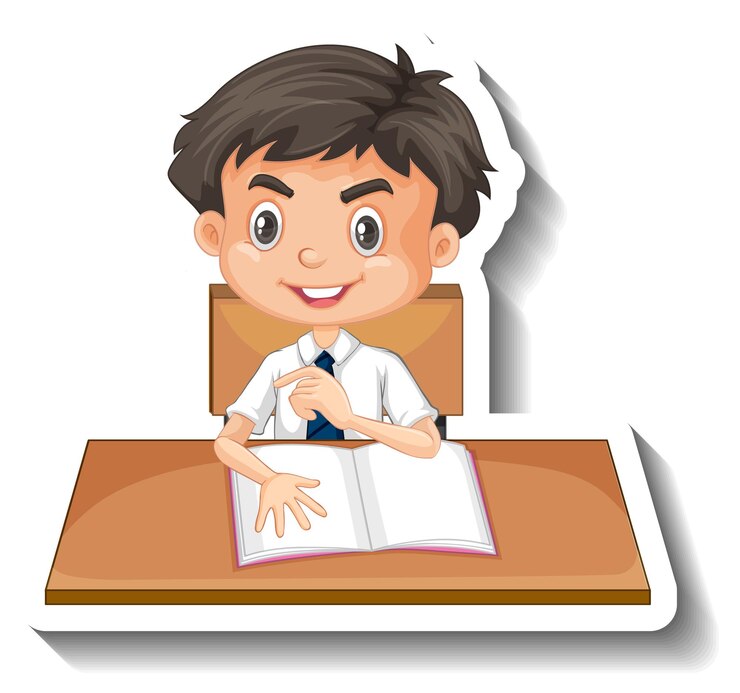 Yes, they did.
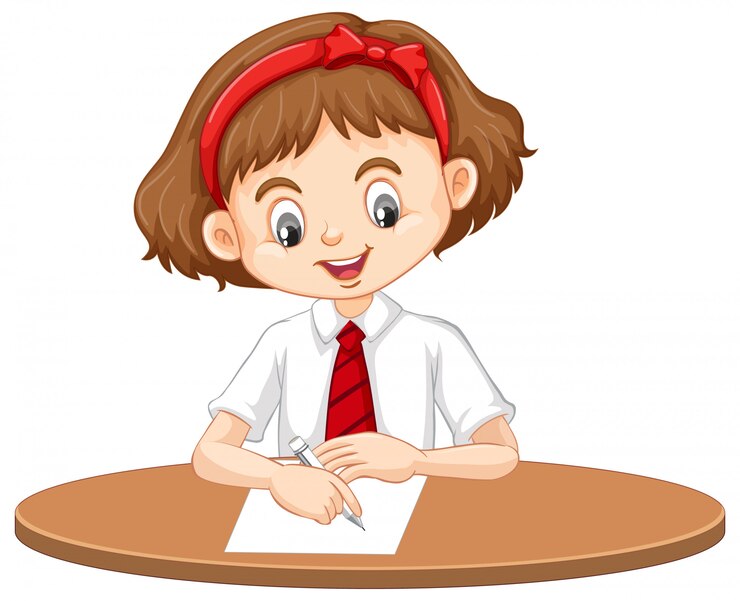 No, they didn’t.
Listen, point and say.
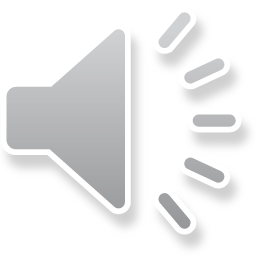 Did they go to Ba Na Hills ?
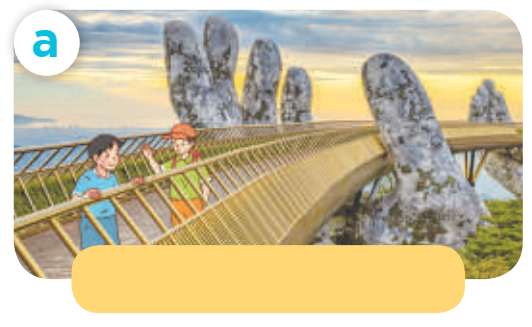 Yes, they did.
Ba Na Hills / yes
Listen, point and say.
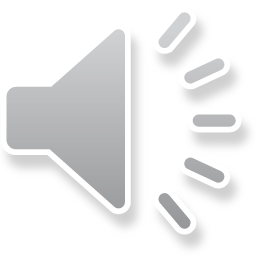 Did they go to Hoan Kiem Lake?
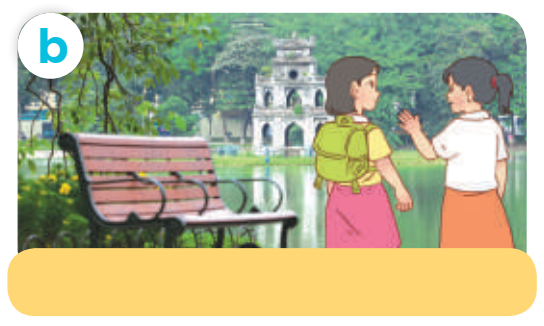 Yes, they did.
Hoan Kiem Lake/ yes
Listen, point and say.
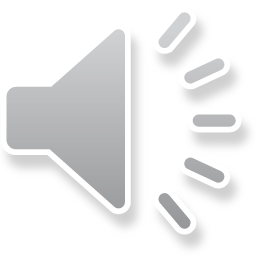 Did they go to Suoi Tien Theme Park?
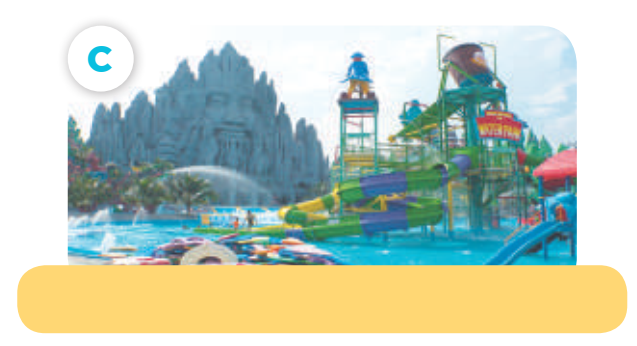 No, they didn’t.
Suoi Tien Theme Park/ no
Listen, point and say.
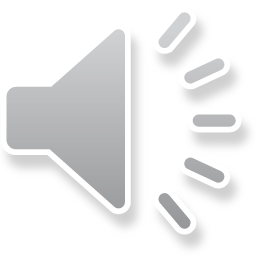 Did they go to Bai Dinh Pagoda ?
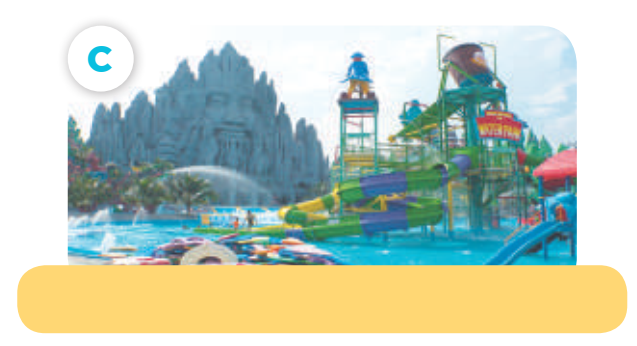 No, they didn’t.
Bai Dinh Pagoda / no
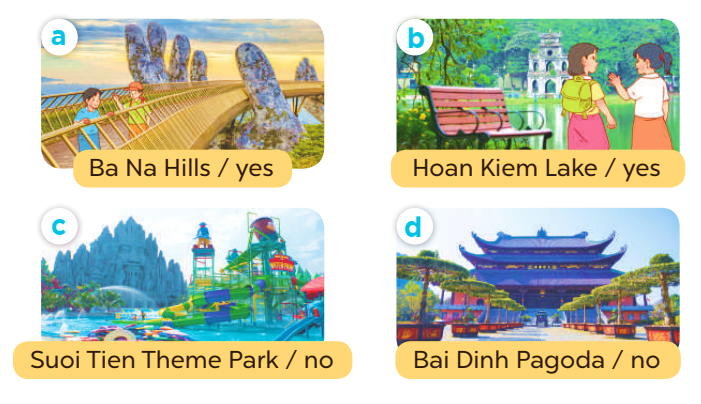 Did they go to __?
Yes, they did.
No, they didn’t.
04
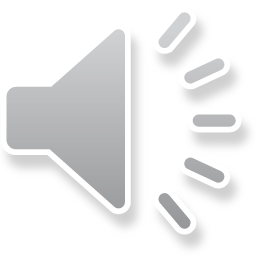 Activity 3. Let’s talk.
Let’s talk.
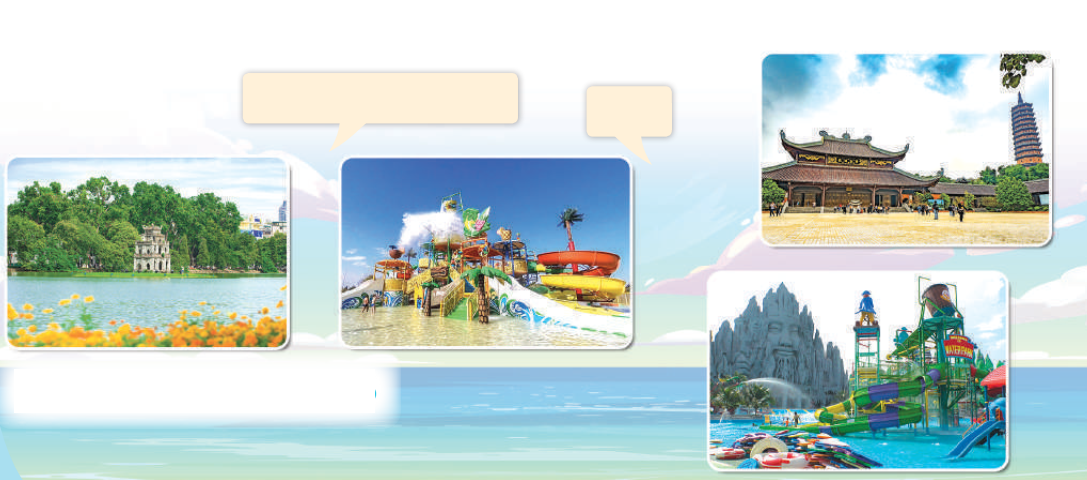 Did they go to ____?
____.
05
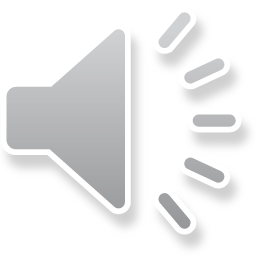 Fun corner and Wrap-up
Did they go to __?
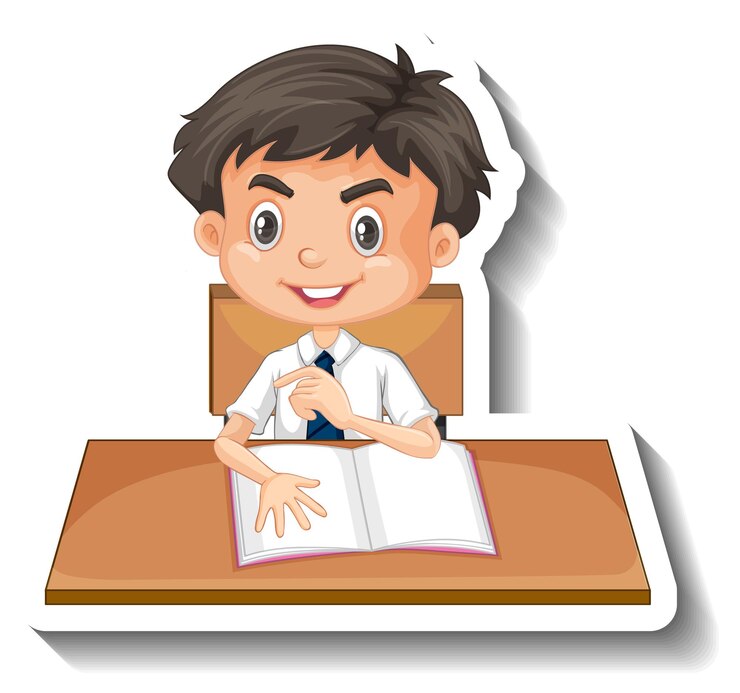 Yes, they did.
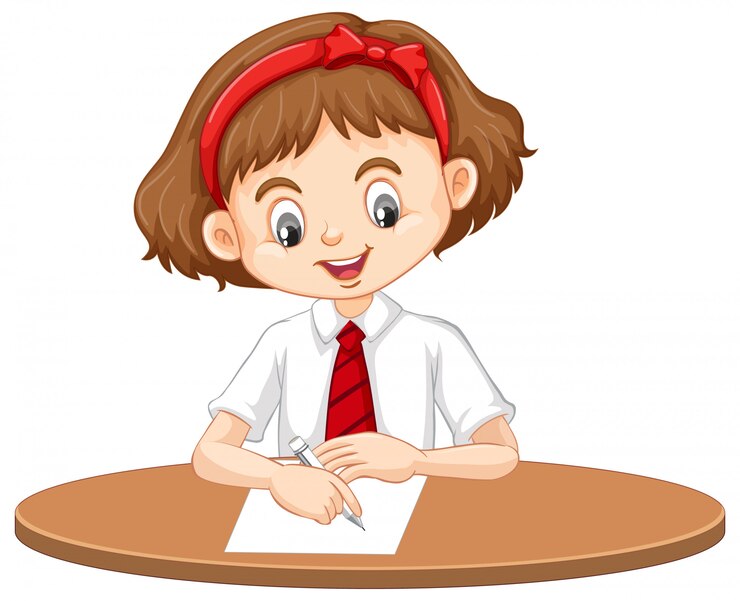 No, they didn’t.
28
Musical pictures
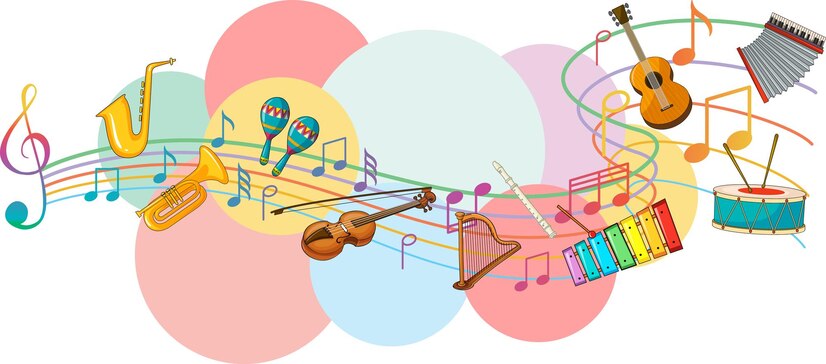 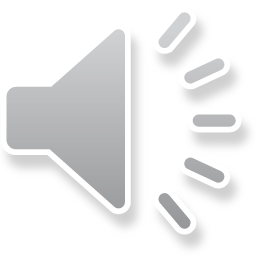 Did you go to __?
____
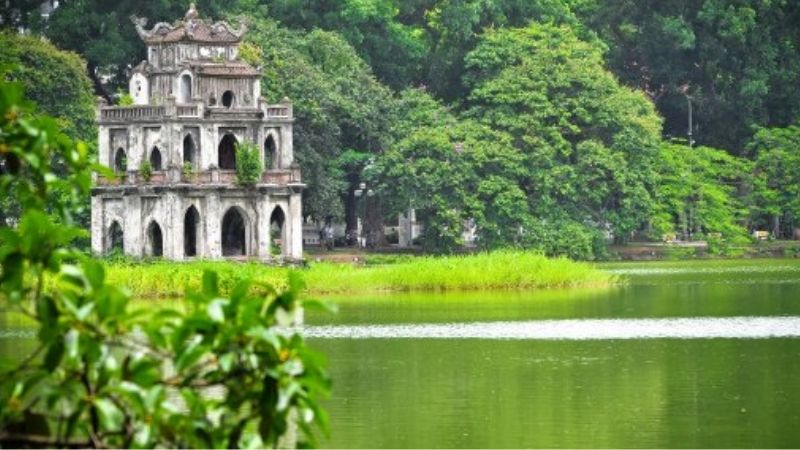 [Speaker Notes: Nháy choột lần 1 bật nhạc, nháy chuột lần 2 nhạc tắt hình ảnh xuất hiện, HS hỏi đáp về hình ảnh.]
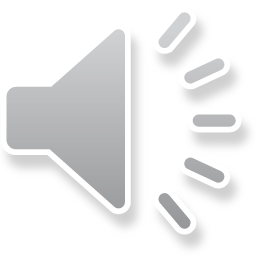 Did you go to __?
____
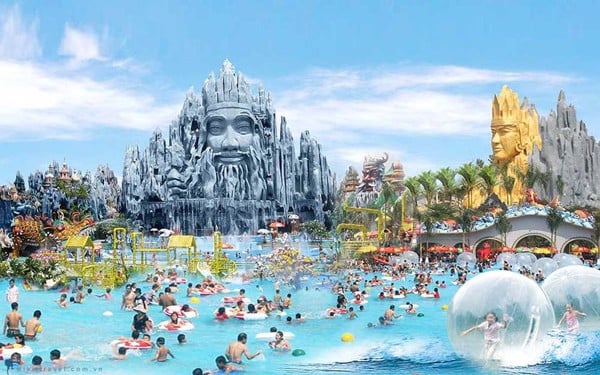 [Speaker Notes: Nháy choột lần 1 bật nhạc, nháy chuột lần 2 nhạc tắt hình ảnh xuất hiện, HS hỏi đáp về hình ảnh.]
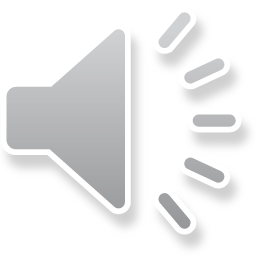 Did you go to __?
____
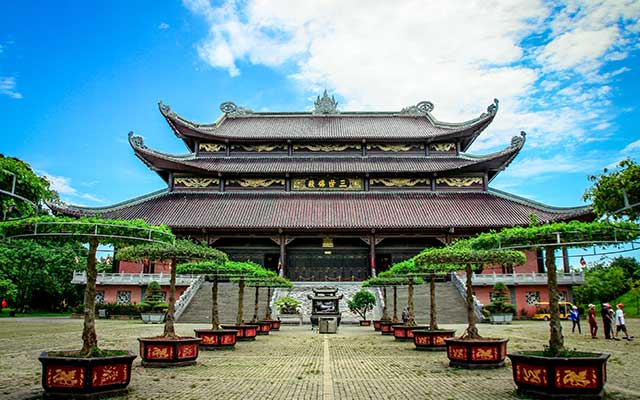 [Speaker Notes: Nháy choột lần 1 bật nhạc, nháy chuột lần 2 nhạc tắt hình ảnh xuất hiện, HS hỏi đáp về hình ảnh.]
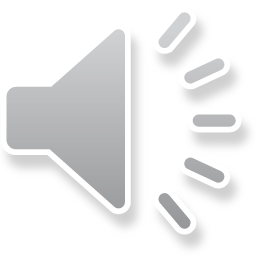 Did you go to __?
____
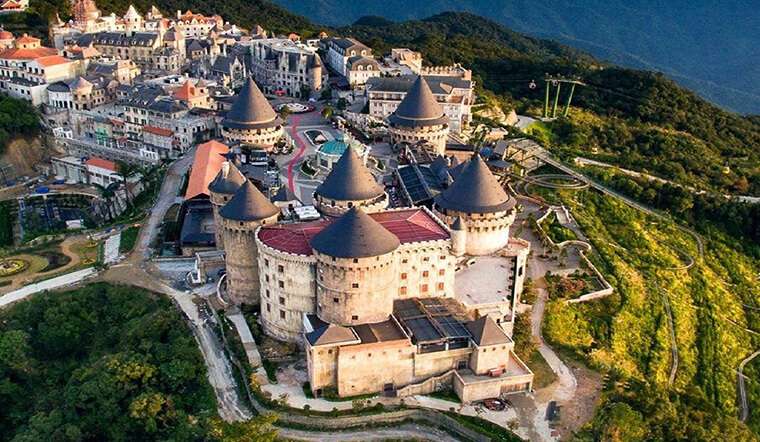 [Speaker Notes: Nháy choột lần 1 bật nhạc, nháy chuột lần 2 nhạc tắt hình ảnh xuất hiện, HS hỏi đáp về hình ảnh.]
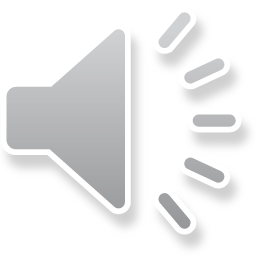 Did you go to __?
____
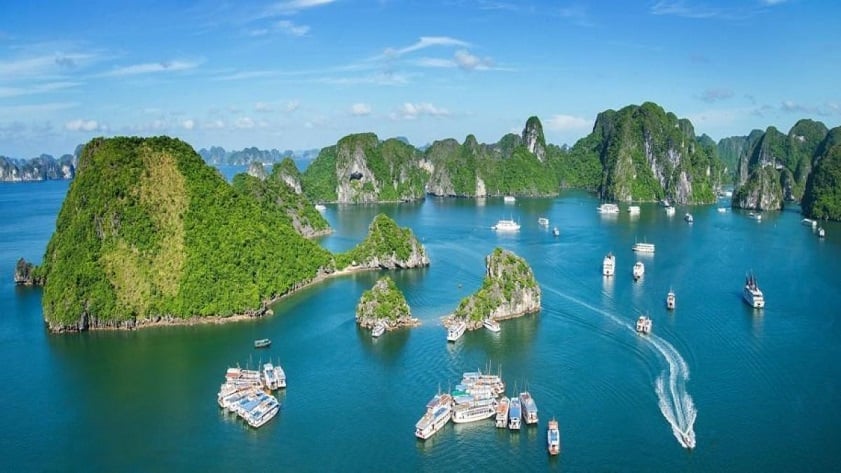 [Speaker Notes: Nháy choột lần 1 bật nhạc, nháy chuột lần 2 nhạc tắt hình ảnh xuất hiện, HS hỏi đáp về hình ảnh.]
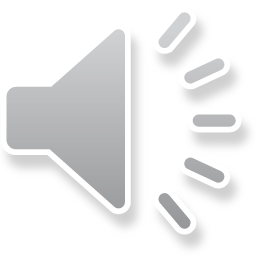 Very Good!
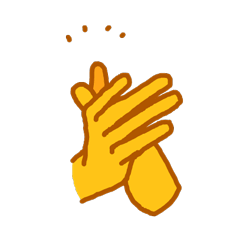 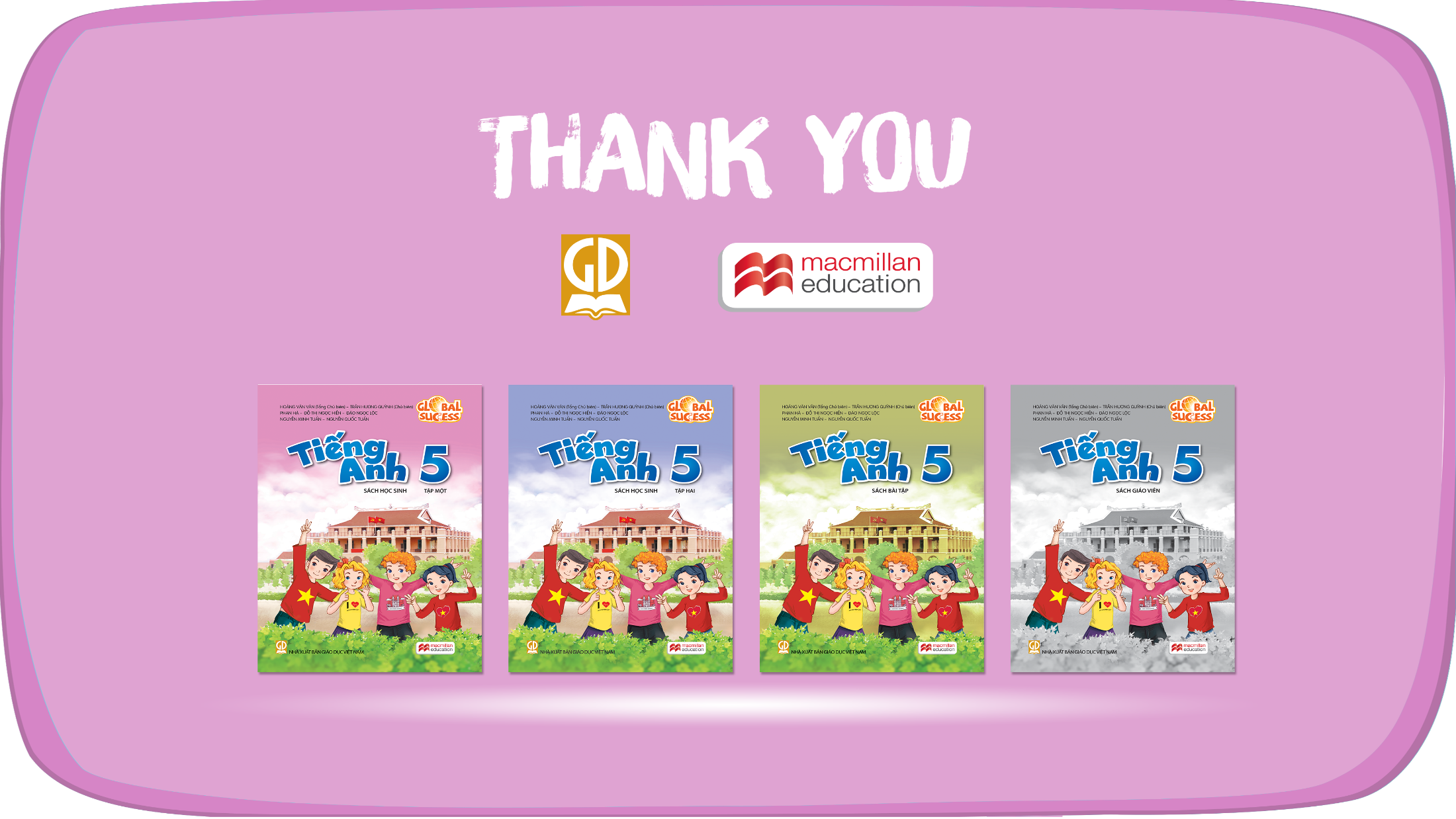 Website: hoclieu.vn
Fanpage: https://www.facebook.com/tienganhglobalsuccess.vn/